EMERALDGRAIN
GIAV Post Harvest Meeting
Emerald Grain – Service, Knowledge, Commitment
2
Emerald Grain – Service, Knowledge, Commitment
3
Emerald Grain – Service, Knowledge, Commitment
4
Emerald Grain – Service, Knowledge, Commitment
Stop Start Drawn out 19/20 HARVEST
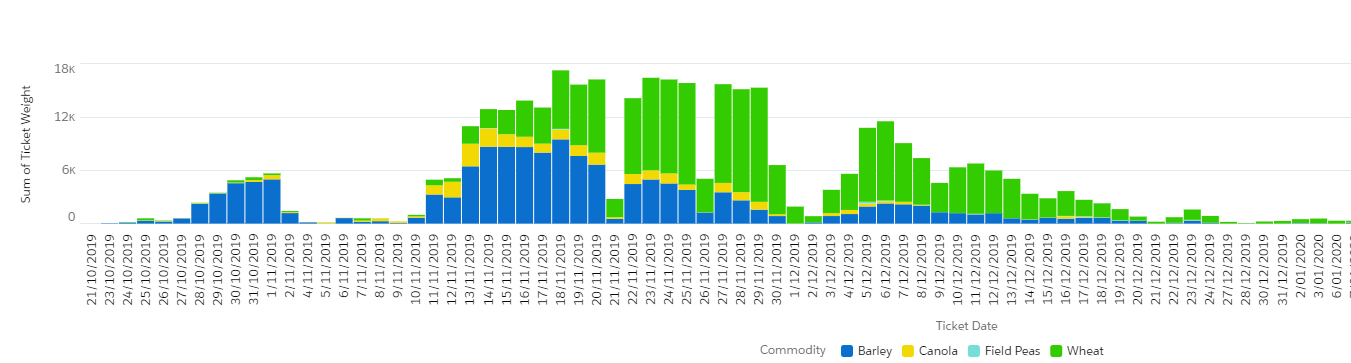 5
Emerald Grain – Service, Knowledge, Commitment
Grain Quality 1819 HARVEST
Wheat Quality – High protein ranges. Overall excellent quality. Some issue with screenings through Central Vic.

Barley Quality – Test weight, Retention and screenings were excellent. Protein varied across the sites, relative to finish and summer rain.

Canola Quality – Higher oil than 18/19 but dry finish limited levels.

Large focus on chemical residue testing for harvest samples. Lower issues with regular Canola plant growth.
6
Emerald Grain – Service, Knowledge, Commitment
Logistics
Harvest rail program was high, due to export flow so sites were out turning heavily through December and January. 

Increase in Customer requests for Emerald sites in JAN/FEB compared to previous years as demand into Victorian domestic homes not fully serviced by the grower, so trade drawing on stock.  

Change in market dynamic has changed the natural flow, with growers holding stock uncommitted on farm and unknown stocks leading to market volatility.
7